Food Technology
Year 8 

Name:
				Pathway:
Class:
Focus on Practical Skills and Healthy Eating
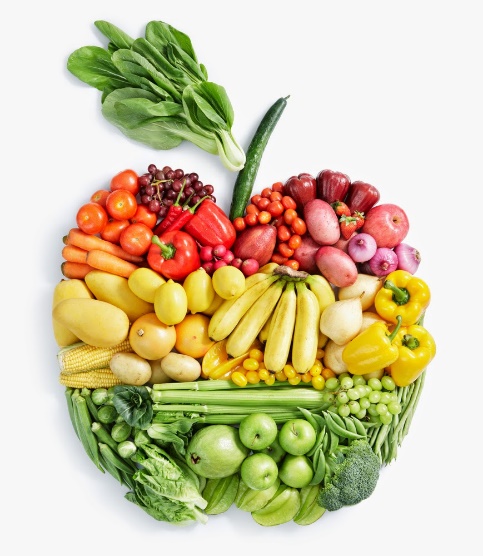 1
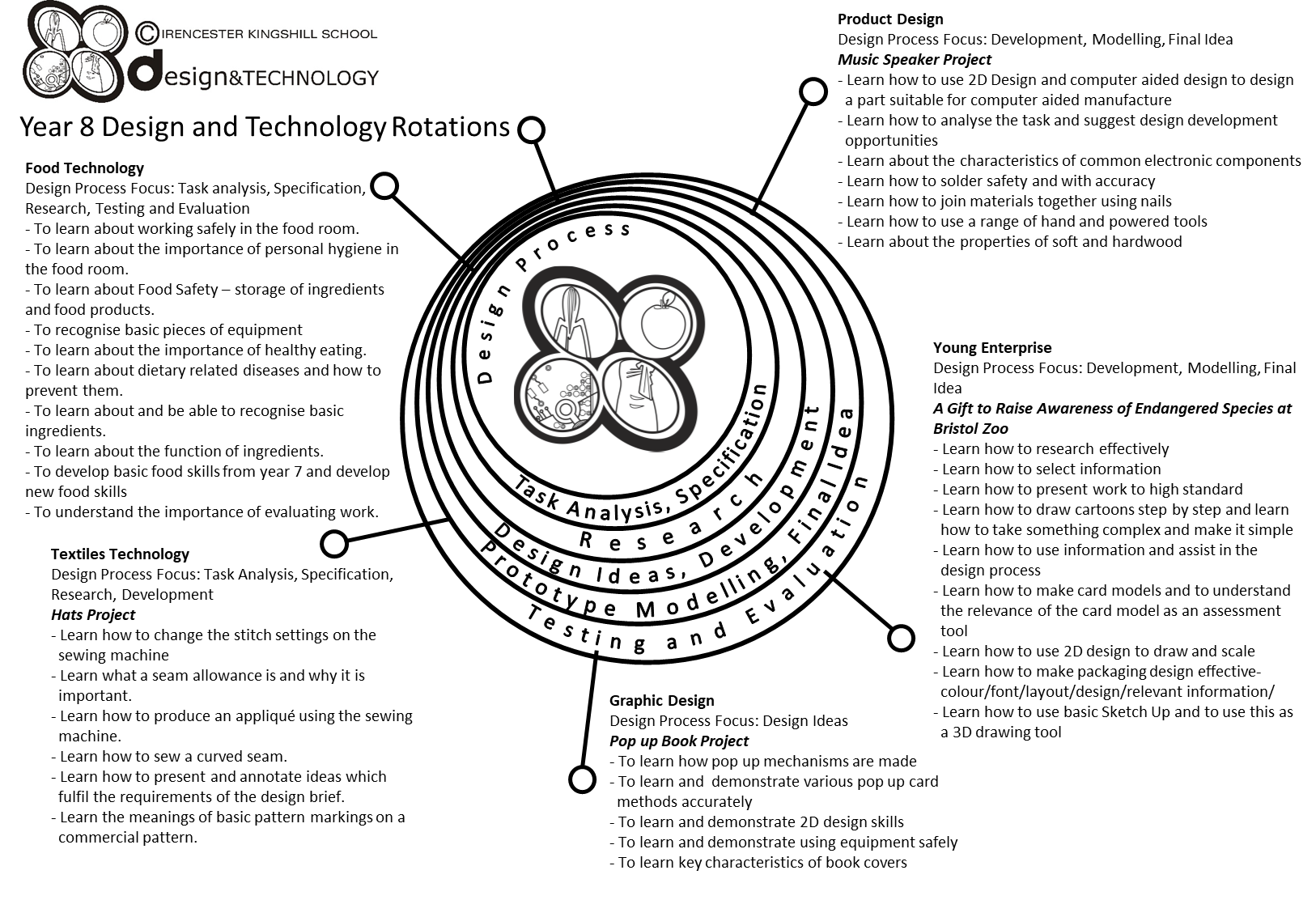 2
Year 8 pathways criteria
3
Food Technology – essential information
What to bring to school:
For each Food Technology lesson, you will need:
Your pencil case
Your planner
Your work booklet

	When you have your practical lessons, you must also bring:

Your ingredients – weighed and measured
A lidded container to take your food home in, clearly marked with your name
For some practical lessons you may also need a dish/tin to cook the food in.

If you do not bring in ingredients – you will NOT cook

When you get to school 

On the days that you have practical lessons, you must take your ingredients to the food room BEFORE registration.
Place your high-risk ingredients (meat, dairy, fish) in the fridge and your dry ingredients in the Cool Room.

After your practical lesson you must leave your food in the cool room and collect after afternoon registration.


	Think about the environment. Try not to use too many plastic bags for your ingredients Try to reuse 
	plastic pots and bags. Use old margarine tubs/sweet tins instead.




It is essential that you leave your unit drawers and cupboards CLEAN and TIDY, ready for the next class.

Please sign to show that you have read and understood the essential information set out below.

Name…………………………………………………		Signature…………………………………………..	Date…………………………….
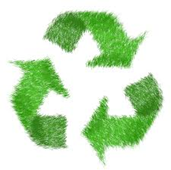 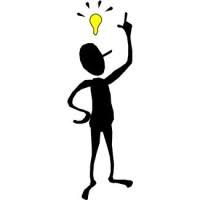 4
Recognising Equipment
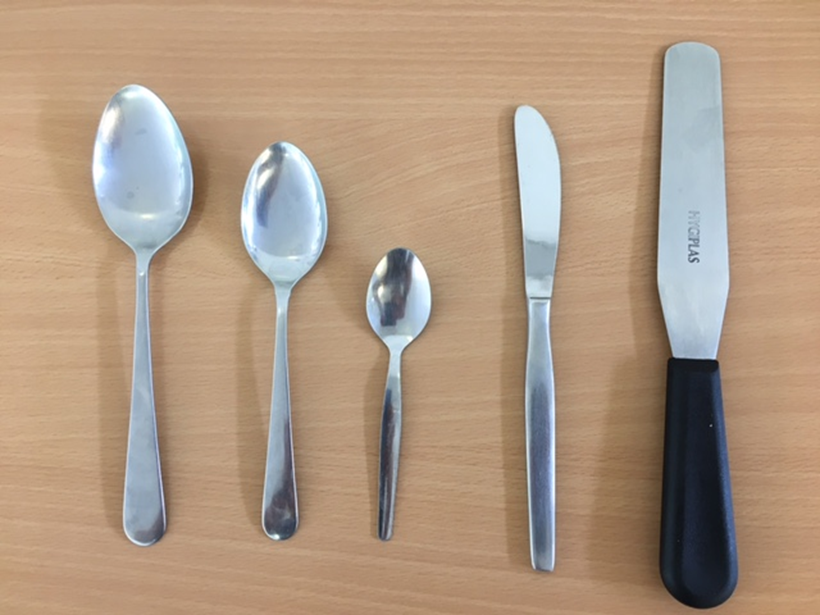 Can you name the equipment? Use the box above to help you.
In recipes what do the following abbreviations stand for?
E
C
D
B
A
Name the following pieces of equipment and their uses:
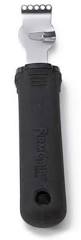 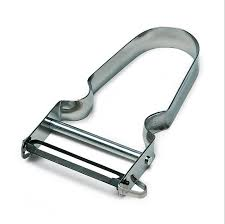 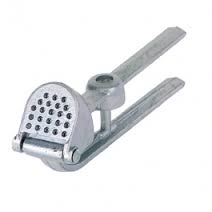 5
Kitchen and Personal Hygiene
Look at the kitchen below and identify 10 hazards. Number each hazard and give a brief explanation.
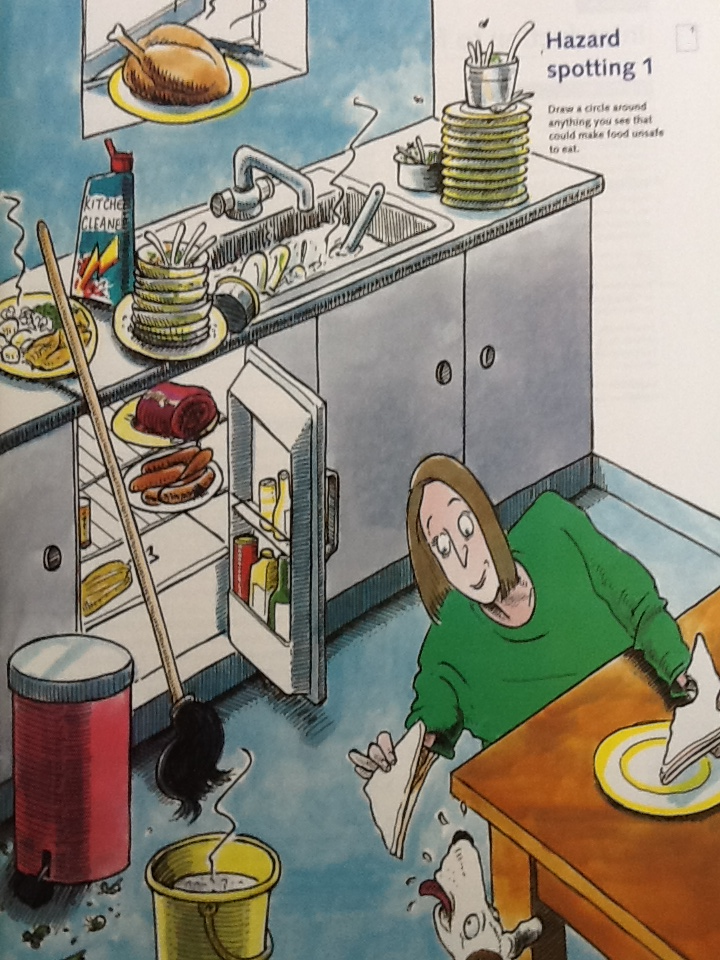 6
7
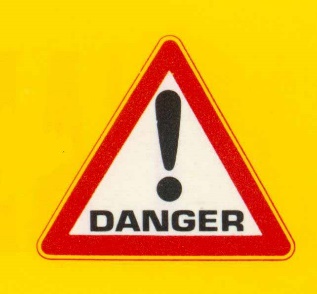 Safety in Food Technology
Each year many thousands of people are injured through accidents in the home. You can help to prevent accidents by thinking carefully about how you and your team work safely in the Food Room.
Read through the following rules. Why are they 	important when working in the food room?
Identify the main possible danger areas in the Food Room:
Hot pans/hob
Electrical equipment
Risk:
Risk:
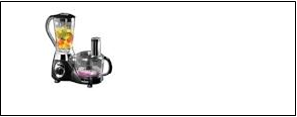 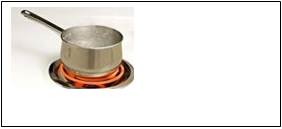 Electricity/trailing wires
Naked gas flame
Risk:
Risk:
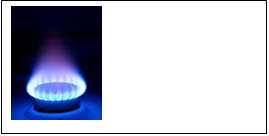 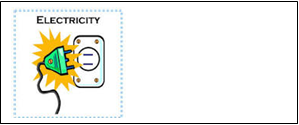 Hot oven
Sharp knives
Risk:
Risk:
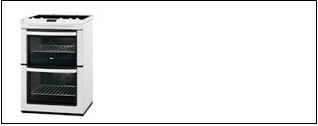 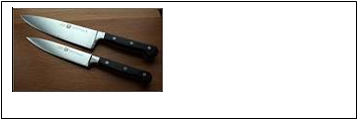 8
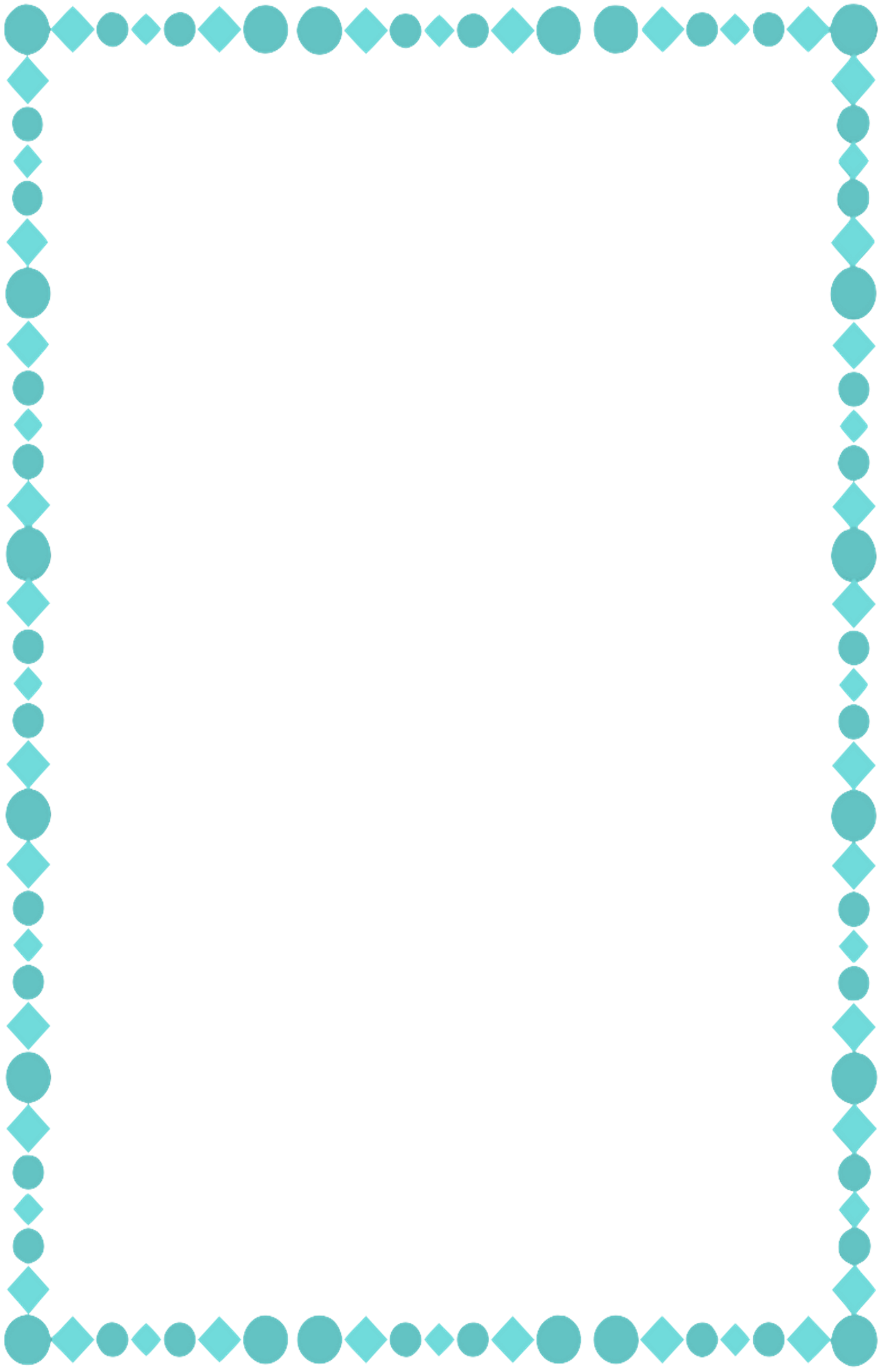 Design an informative safety poster for the Food Room.
9
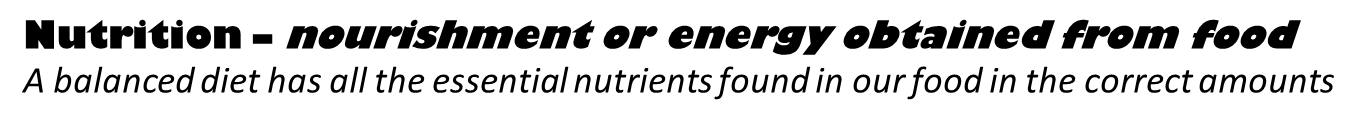 10
Implementing Dietary Goals
For a healthy life we need to eat well. We know that the food we eat over a period of time rather than on any one particular day will affect our future health. As a nation we suffer from many diseases that are dietary related
Implementing these DIETARY GOALS: We can easily make the following changes to our diet to help implement these goals.
Gum Disease
 
Obesity
 
Strokes
 
Cancer of the Colon
 
High Blood Pressure
 
Tooth Decay
 
Constipation
 
Diabetes
 
Heart Disease
 
Diverticular Disease
Too much FAT
Too much SUGAR
Too much SALT
Too little DIETARY FIBRE ( NSP)
Dietary Goals:
In order to avoid illness and to try to improve our state of health the government have set us targets in the form of dietary goals. These are:-
To reduce F _ _
To reduce S _ _ _ _
To reduce S _ _ _
To increase D _ _ _ _ _ _  F _ _ _ _  (NSP)
11
The function of ingredients – why do we use some ingredients and not others? What do the ingredients ‘do’ in the recipe?
12
Homework Task – Research 3 different types of Bread. You must include an image of the bread –country of origin – description of the bread. Complete the following table.
13
Making Bread Rolls
Knead for 10 minutes
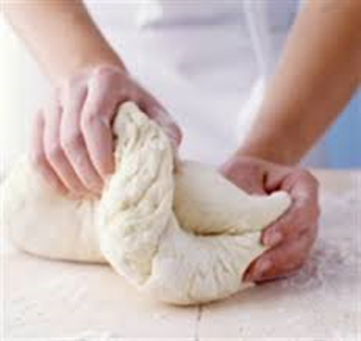 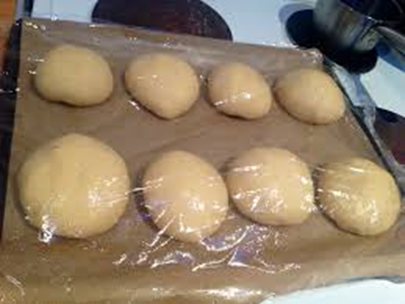 Glaze and add any finishes.
Divide into 6 even
sized pieces
Put all the ingredients into  bowl. Add enough warm water to make a dough.
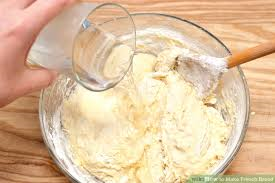 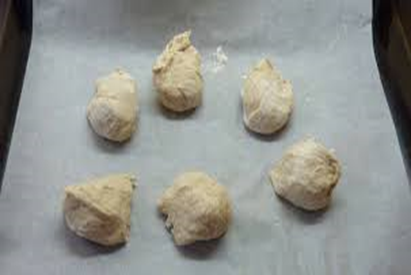 Cover with cling film and leave to prove in top oven for 10 minutes until double in size.
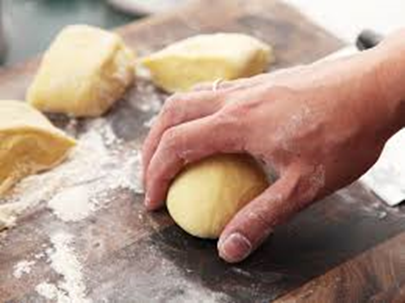 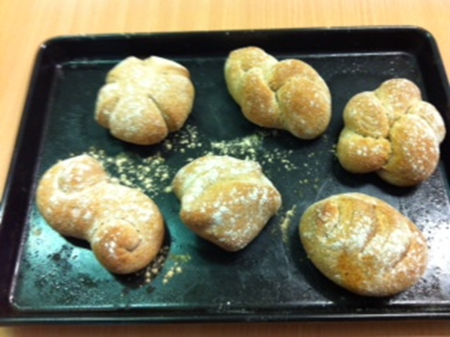 Knead each roll until smooth and then shape. Place on baking sheet.
Bake for 10-12 minutes until golden brown
14
Bread Making Checklist
15
Design a pizza brief
Tesco have asked you to design and make a new pizza aimed at teenagers promoting healthy eating. 
Your task is to design, draw and annotate 4 pizza designs that would fit the brief. Please think about the appearance, flavours, textures and use of healthy ingredients for the pizza. 
Consider your 4 designs and choose the one you feel will be most successful.
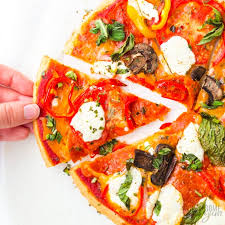 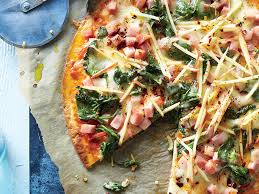 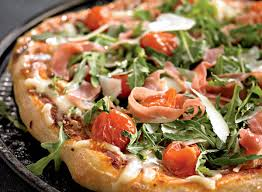 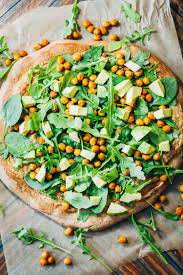 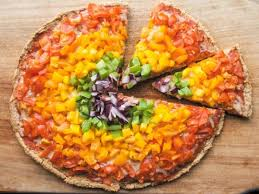 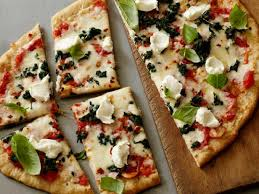 16
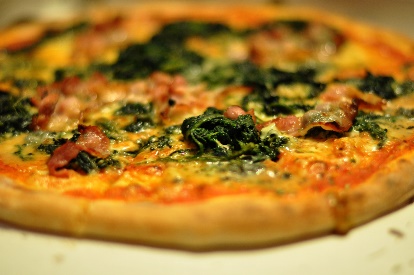 Homework – Designing a Pizza
The word pizza is Italian for pie. 
A Margherita Pizza is the most popular pizza followed closely by a Pepperoni Pizza.
Produce 4 different design ideas.
Key words: to help you to check your spelling: tomato, mozzarella, basil, pepperoni, pineapple,
Remember to sketch with a pencil, render and annotate your sketches in detail.
17
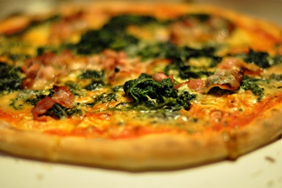 Design Sheet
18
Design Specification for ……….
Design Proposal
 
I have chosen to make design number …… because	
 
 
 
    
 
I am not making design number …… because
 
 
 
 
I am not making design number …… because
Words/ideas to help for choosing
Got the highest score; most attractive; healthy: can make it healthy but still attractive; have skills to make; easily get the ingredients; challenging; different.
 
Words/ideas to help for not choosing
Did not score very many marks; difficult to make in the time; unhealthy; flavour may not be as popular; decoration too tricky; not easy to package without getting in a mess; would have to make a template so shapes may not be as accurate; not very original.
19
Evaluation
Complete all the following questions in full sentences.
Made safely and hygienically
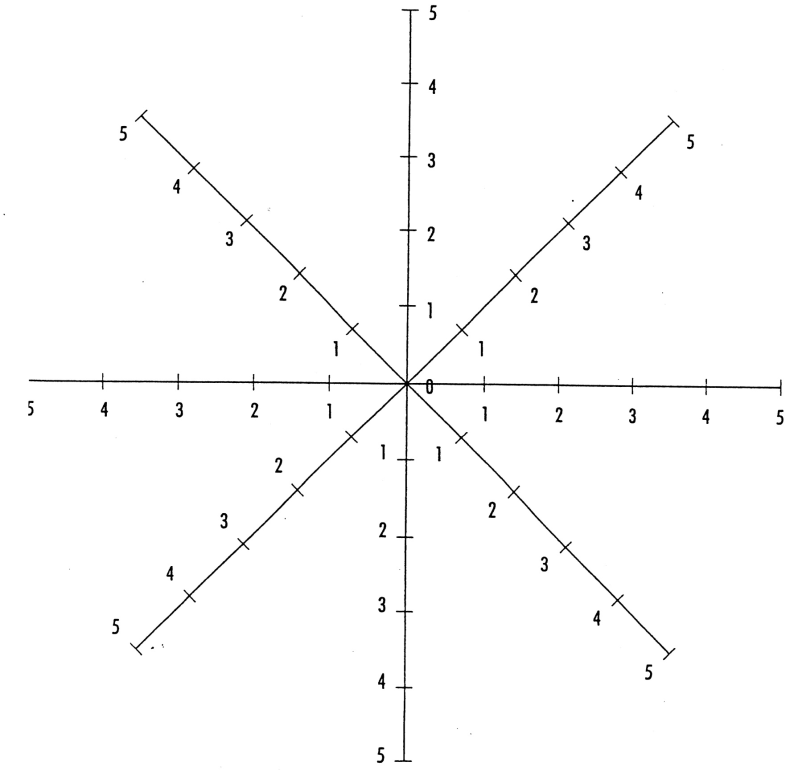 Time management
Skills
Shape
Appeal to
Appearance
Colour
Texture
20
Homework – Produce a fact file on Pasta. Your fact file should include a title - 10 interesting facts – images and a border. 
(You can do your work on this page or print off and stick work into your booklet)
21
Pasta Quiz
What is pasta made from……………………………………..

Which country has pasta as one of it’s staple foods?.....................................

What does the term ‘al dente’ mean when talking about pasta?.......................................

In what form can you buy pasta?...........................................................................

There are over 100 shapes of pasta. Can you name 5?
......................................................................
………………………………………………………………….
………………………………………………………………….
………………………………………………………………….
……………………………………………………………......

Name 4 dishes that use pasta.
…………………………………….
……………………………………..
……………………………………..
……………………………………..

Some pasta’s come in different colours. What is used to colour them?	
…………………………	………………………	…………………..  	……………………………

What type of pasta is known as ‘pillow pasta’?
………………………………………………………………………..
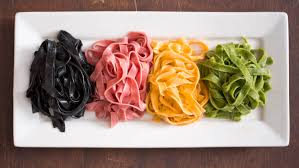 22
How to cook pasta successfully
Cook the pasta for about 12 minutes until ‘al dente’.
Drain into a colander and serve.
Add a teaspoon of salt and bring it to the boil.
Fill a saucepan ¾ with cold water.
Carefully pour the dry pasta into the boiling water.
23
PASTA SALAD
It is important that we eat at least 5 portions of fruit and vegetables a day. We should try to eat a variety of different coloured fruit and vegetables to ensure we get a full range of vitamins and minerals in our diet.  
Vitamins and minerals are important to maintain good health.
Design Brief:
You have been asked by a leading food manufacturer to design and make a healthy and attractive pasta salad. The salad should supply a good range of vitamins and minerals.
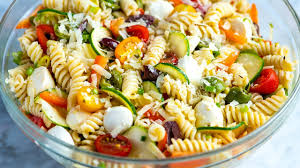 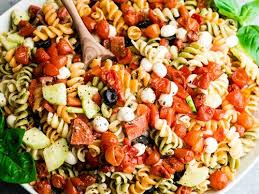 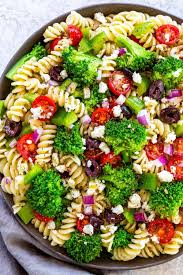 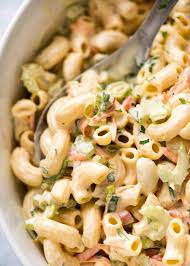 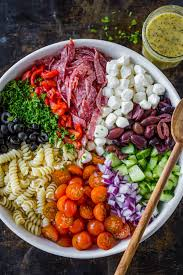 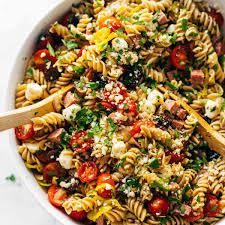 24
PASTA SALAD DESIGN
Points I will need to consider when choosing a container
Include a suitable pasta shape – it holds the dressing
Include a dressing
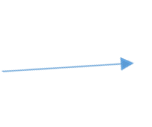 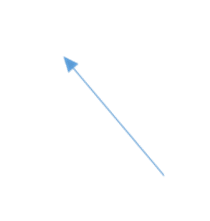 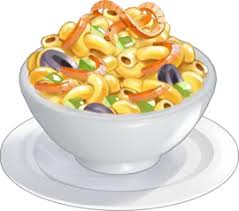 Safe to eat
Attractive
Can be eaten 
easily
 with a fork
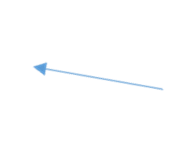 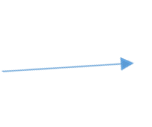 Healthy
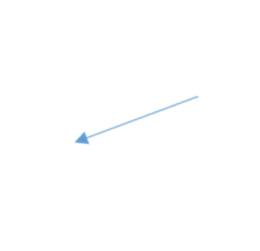 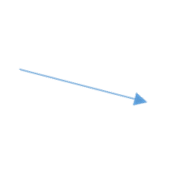 Colourful – using a range of 
Different fruits and vegetables.
Range of textures
25
The Eatwell Guide
Carbohydrates Bread, other cereals and potatoes. 
This should make up 1/3rd of your days food intake
Fruits and vegetables. 
This should make up 1/3rd of your days food intake.
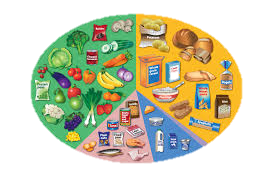 Foods and drinks high in fat and/or sugar.
Eat and drink these foods occasionally and in small amounts
Proteins
Meat, fish and vegetarian alternatives.
2-3 portions a day.
Milk and dairy Foods.
2-3 portions a day.
26
PASTA SALAD DESIGN
27
PASTA SALAD
Make your choices - think about colours, flavours and textures that complement each other. What Pasta shape will you use.
Consider what is in your fridge and needs eating up
28
Name of Product
Description of Product
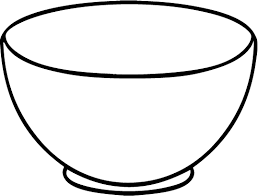 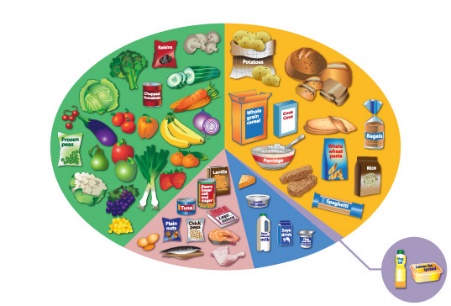 Draw your design idea for the pasta salad above … Make sure that you have annotated how you have included:
Vegetables/Fruit  *Dairy or alternatives  *Protein (Veg or meat)  *Grains / Complex carbohydrates
Label the functions of the ingredients in your salad (Sensory & nutritional)
29
PASTA SALAD PLANNING
Ingredients Required
Preparation
Equipment Needed
Cooking
Equipment Needed
Serving
Equipment Needed
Success Criteria … what will make my Pasta Salad the best product in the room … 

I must demonstrate that … 



The product must show … 



I will have challenged myself by…
30
PASTA SALAD  PROCESS
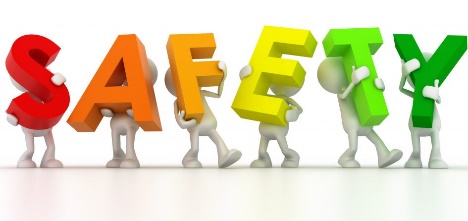 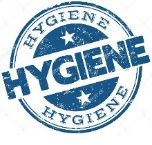 PROCESS
Complete this flow chart outlining the main steps to make your design. Include the safety & hygiene.
31
END
Checklist – Pasta Salad
32
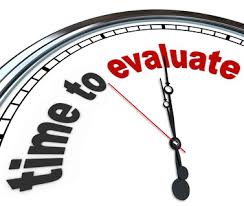 PASTA SALAD EVALUATION
Write the 8 adjectives to describe your ultimate Pasta salad  and complete the star chart & evaluation.
Photo 1: Photo of my design idea
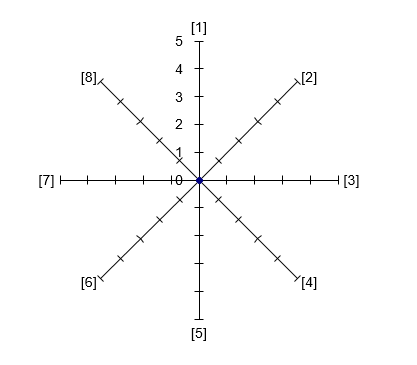 What went really well today…
Would have been better if…
Environmental Impact Statement … 
Think about sourcing of ingredients, packaging, air miles, carbon foot print, chemicals used …
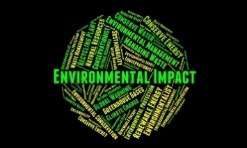 33
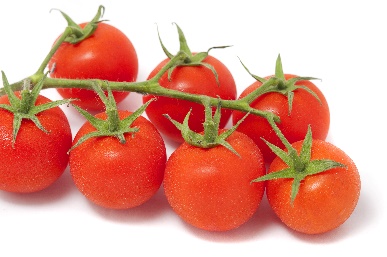 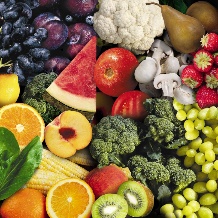 Looking at Fruit and Vegetables
Complete the chart below listing as many different coloured fruits and vegetables that you can think of in the correct columns.
34
Fruit and Vegetables
We should be trying to eat at least 5 portions of a variety of fruits and vegetables every day.
Fruit and vegetables should make up just over a third of what we eat each day.
They can provide fibre, and lots of essential vitamins and minerals.
Eating lots of them may help you maintain a healthy weight – they are naturally low in calories and fat!
Try and choose lots of different coloured fruits and veg – different kinds contain different combinations of
Remember
Unsweetened 100%  fruit or veg juice and  smoothies, will only  count as a maximum  of 1 of your 5 A DAY,  no matter how much  you have!
important nutrients our bodies need to stay healthy.
What counts?
Example portion size
Fresh fruit and vegetables
80g
If you don’t like chopped  vegetables, try grating carrots or  courgettes into your food to add  flavour and texture or make a  tomato sauce with added  vegetables and blend.
Frozen fruit and vegetables
80g
Canned fruit and vegetables
80g
Dried fruit
30g
100% unsweetened fruit and veg juice
150ml
Smoothies
150ml
Note: Dried fruit can stick to teeth which  may lead to tooth decay, so it’s best to  keep dried fruit to mealtimes and not  between meals.
Menu ideas to increase fruit and veg intake:

Breakfast ideas
Try a new fruit or vegetable  each week to increase variety.
Add a chopped banana and strawberries to your morning
 	wholegrain cereal or porridge.	
Enjoy a 150ml glass of unsweetened 100% fruit juice
 	alongside your breakfast.
Why eat these foods?
Different fruit and vegetables contain:
Why not pick seasonal fruits and  vegetables which are often  cheaper and taste the best.
Lunch ideas	
    Sandwiches – add some cucumber, lettuce and tomato 	 Soup – add extra seasonal veg and blend into your soup
Vitamin C - important for maintaining healthy  body tissues.
Vitamin A - important for maintenance of  normal vision, skin and the immune system.
Folate - important for normal and healthy  blood formation.
Fibre – helps to maintain a healthy gut.
Potassium – helps to maintain a healthy blood  pressure and is also important for the normal  functioning of the nervous system.
Baked potato – with your filling, why not have a side salad
Dinner ideas	
You could try adding peas, carrots or spring onions
 	through your mashed potatoes;	
or, sprinkle some extra veg onto your pizza like sweetcorn,  pineapple, pepper and/or mushrooms!
This resource is designed for consumers who want to find out more about healthy eating. Last reviewed October 2016. Next review due October 2019.
35
36
Using Fruit and Vegetables – Checklist.  Write your answers in the space below.
37
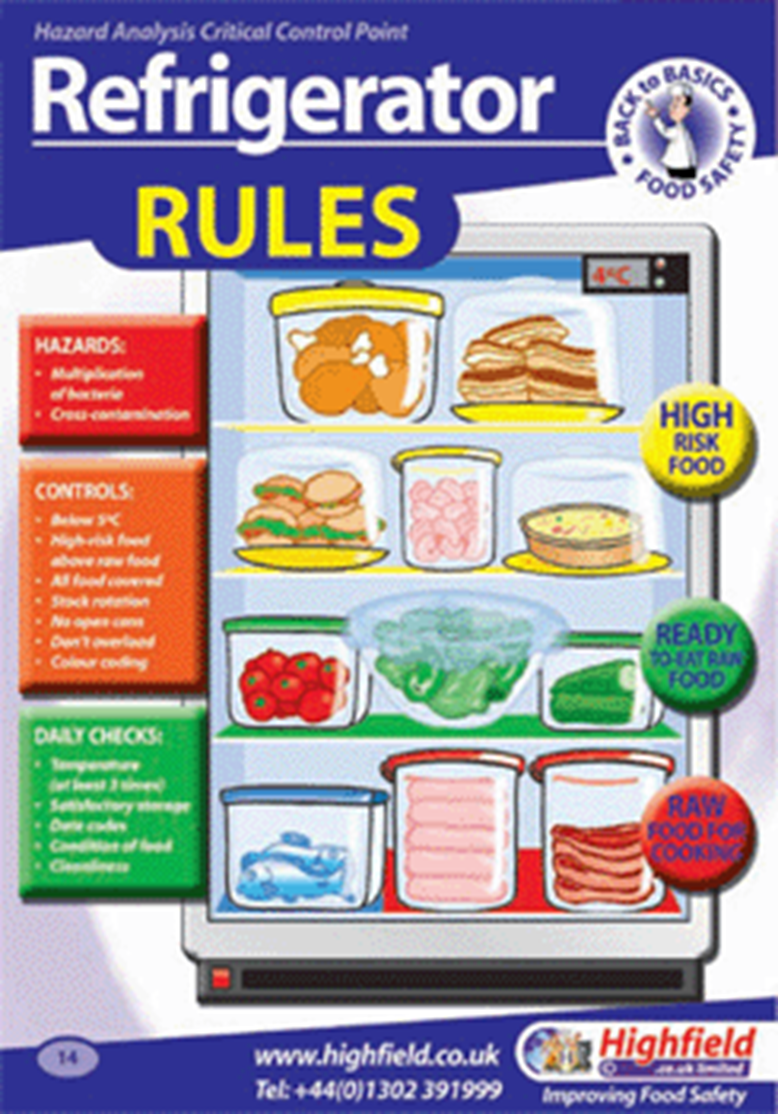 HOMEWORK TASK – Storing Food
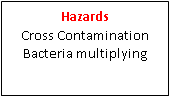 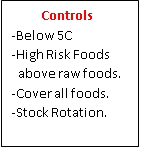 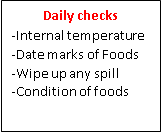 38
39
Love Food. Hate Waste.
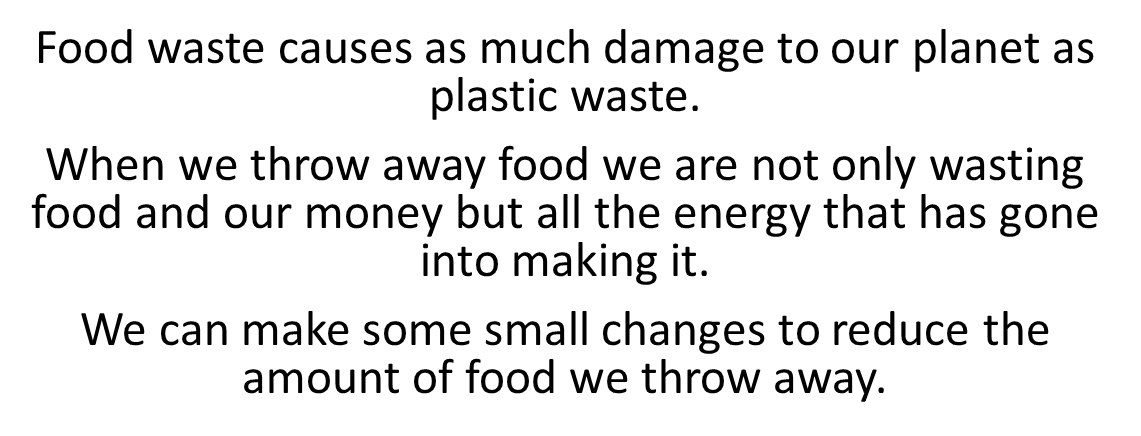 In England we throw away 7.1m tonnes of food every year from our homes.
A tonne of waste is the weight of a small car!
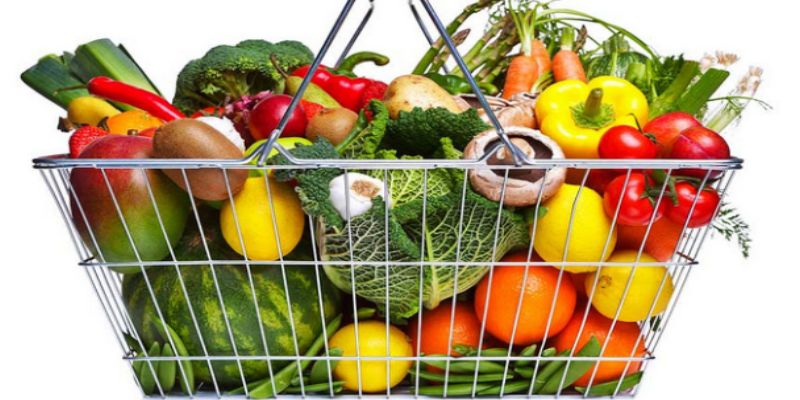 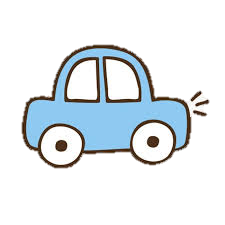 40
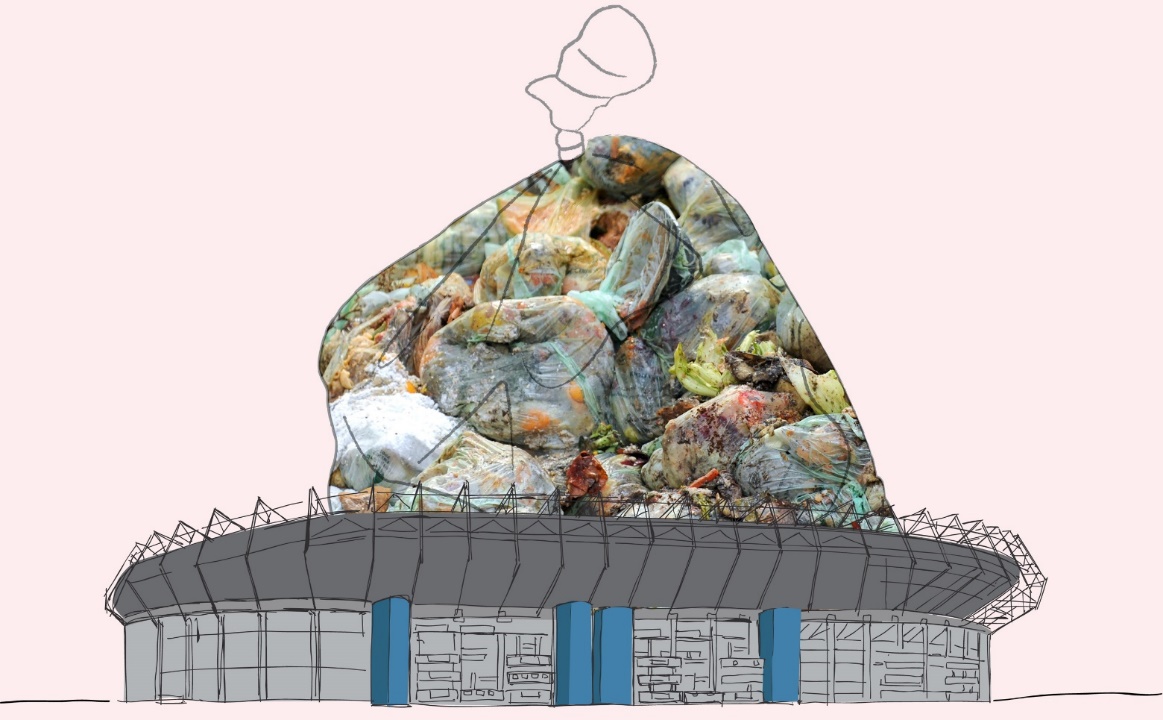 This is enough to fill up Wembley stadium 48 times over.
...more than half of this is food that could have been eaten.
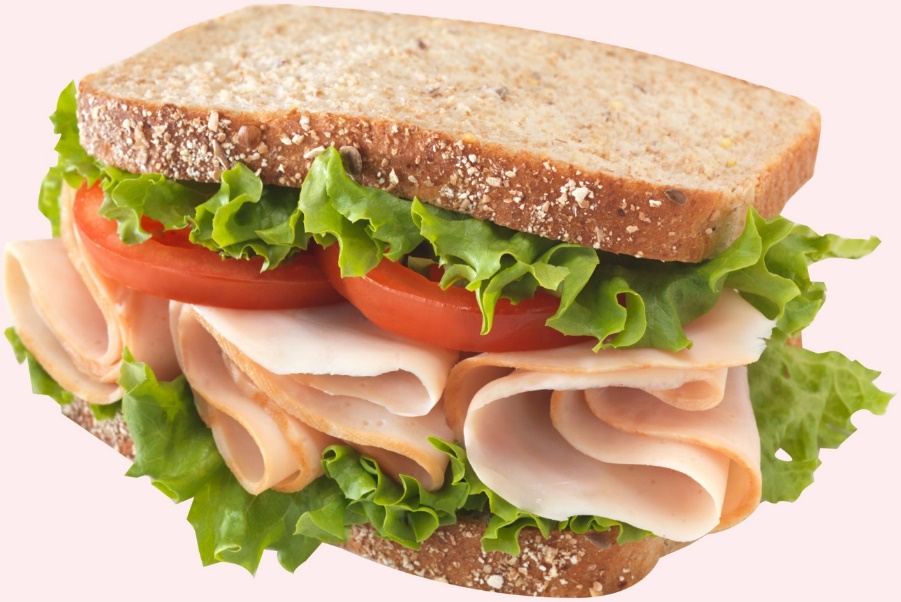 We bin 2 million slices of ham a day.
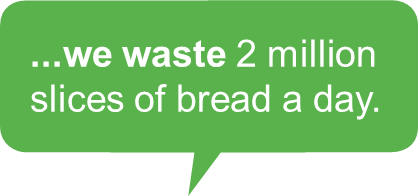 41
[Speaker Notes: More than half’ refers to the avoidable food waste as opposed to unavoidable food waste.]
We waste 0.9 million bananas a day.
... That’s a lot of Banana bread that could have been made
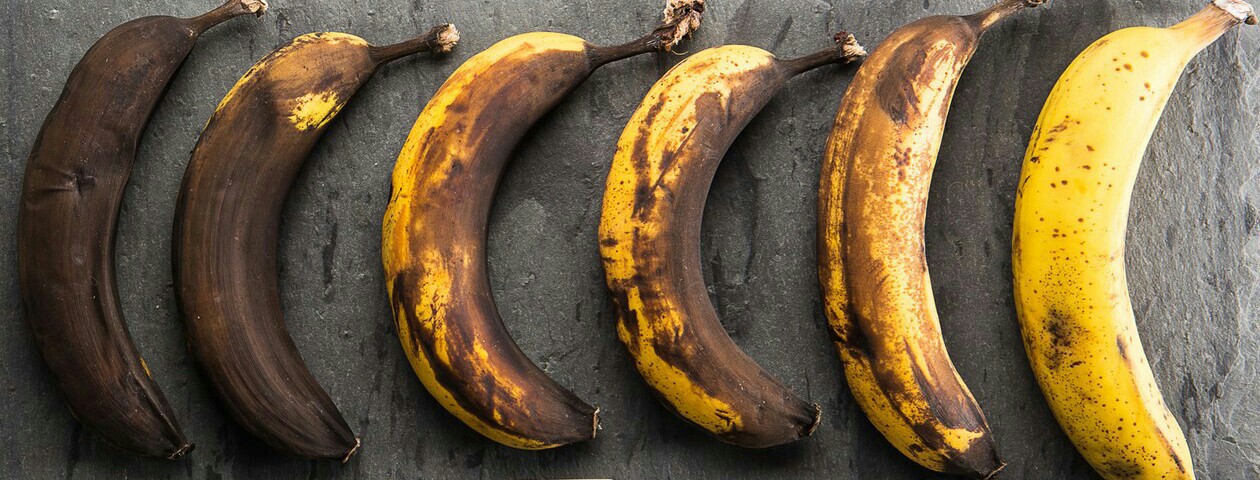 ...enough for 46 trips to the cinema!
The average household of  could save  around £ 460 year...
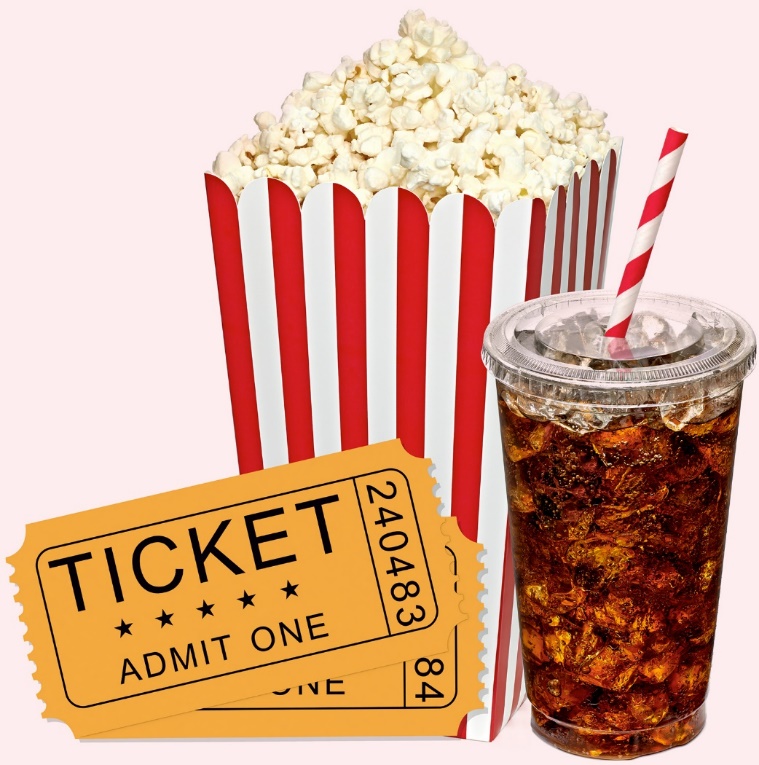 Shocking!
42
...or a family of 4 we could save around £800 a year.
What would you buy with £800?
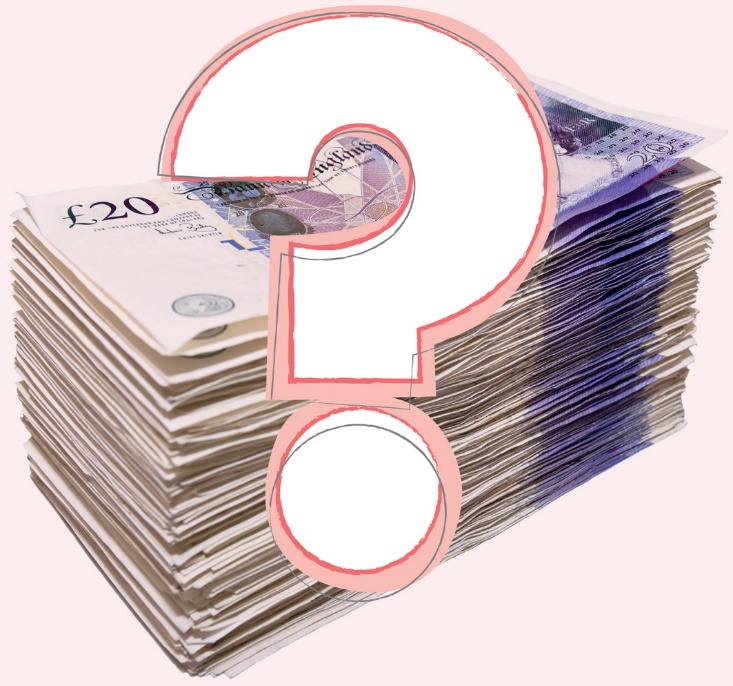 Wasted food also lets off harmful gases in landfill...
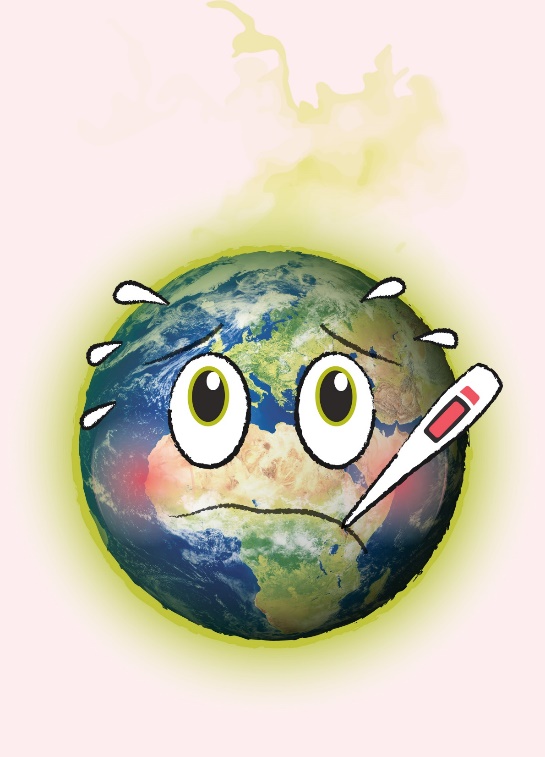 When we waste food we waste all the energy and natural resources that go into producing it…
...this is bad for our environment
43
If we saved all the avoidable food waste from the bin in England..
...it would have the same positive environmental impact as taking approximately 1 in 4 cars off the road
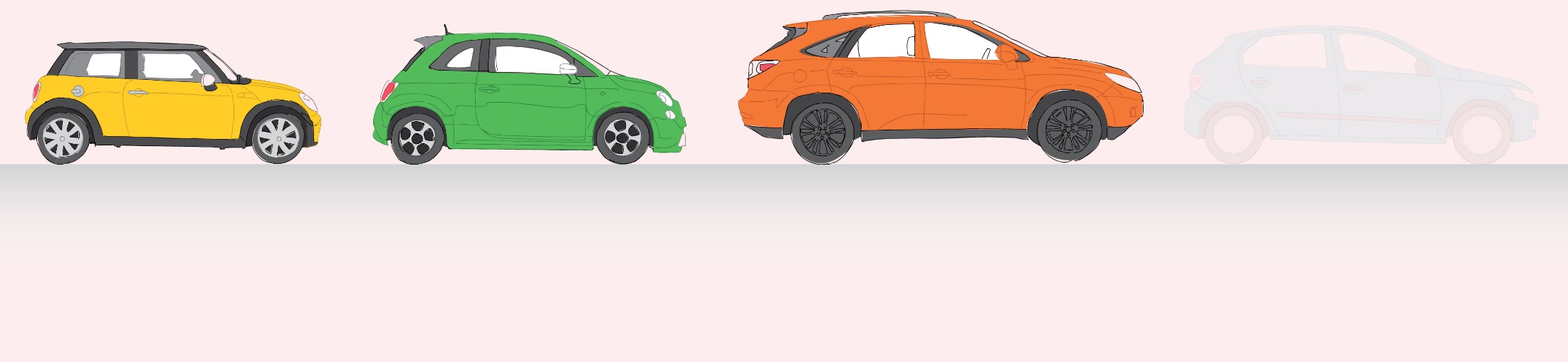 44
[Speaker Notes: This refers to CO2 emissions generated by wasting the food in landfill and all the effort that is required to grow and transport food.]
Design a poster that will encourage households to reduce food waste and help save the planet
45
46